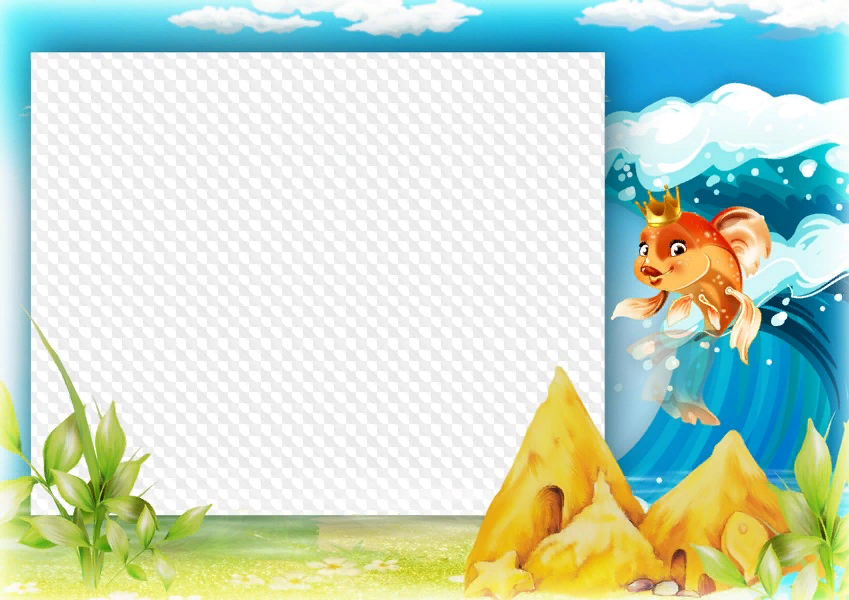 ОСНОВНАЯ ОБРАЗОВАТЕЛЬНАЯ ПРОГРАММА ДОШКОЛЬНОГО ОБРАЗОВАНИЯмуниципального бюджетного дошкольного образовательного учреждения«Золотая рыбка»села Орехово Сакского районаРеспублики Крым
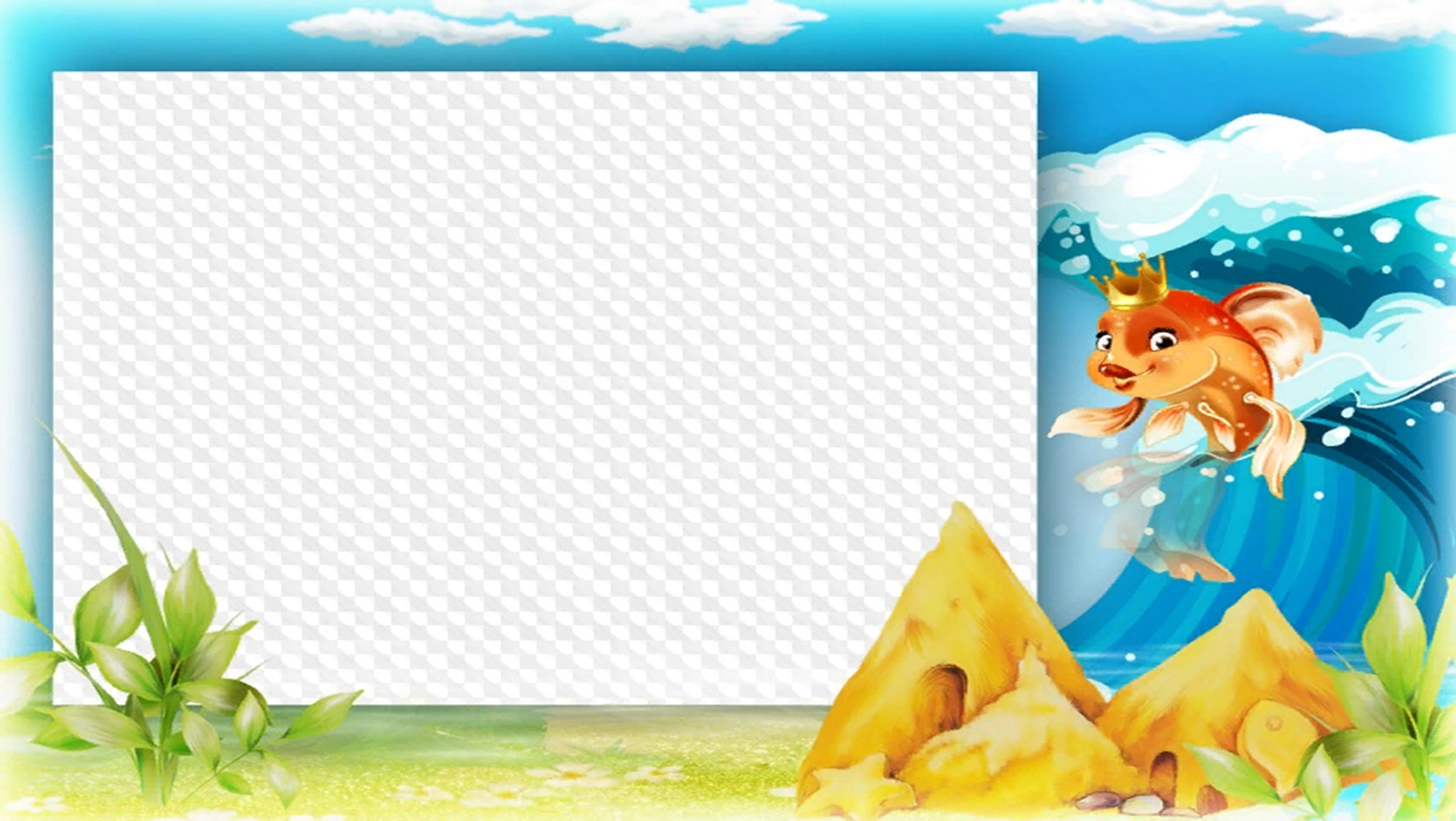 Основная образовательная программа муниципального бюджетного дошкольного образовательного учреждения «Золотая рыбка» села Орехово Сакского района Республики Крым предназначена для детей дошкольного возраста (от 3 до 7 лет), развивающихся в пределах возрастных норм. Основная образовательная программа, в соответствие ФГОС ДО, предполагает развитие личности, мотивации и способности детей в различных видах деятельности и охватывает следующие структурные единицы, представляющие определённые направления развития и образования детей (образовательные области):- социально-коммуникативное развитие;- познавательное развитие;- речевое развитие;- художественно-эстетическое развитие;- физическое развитие.
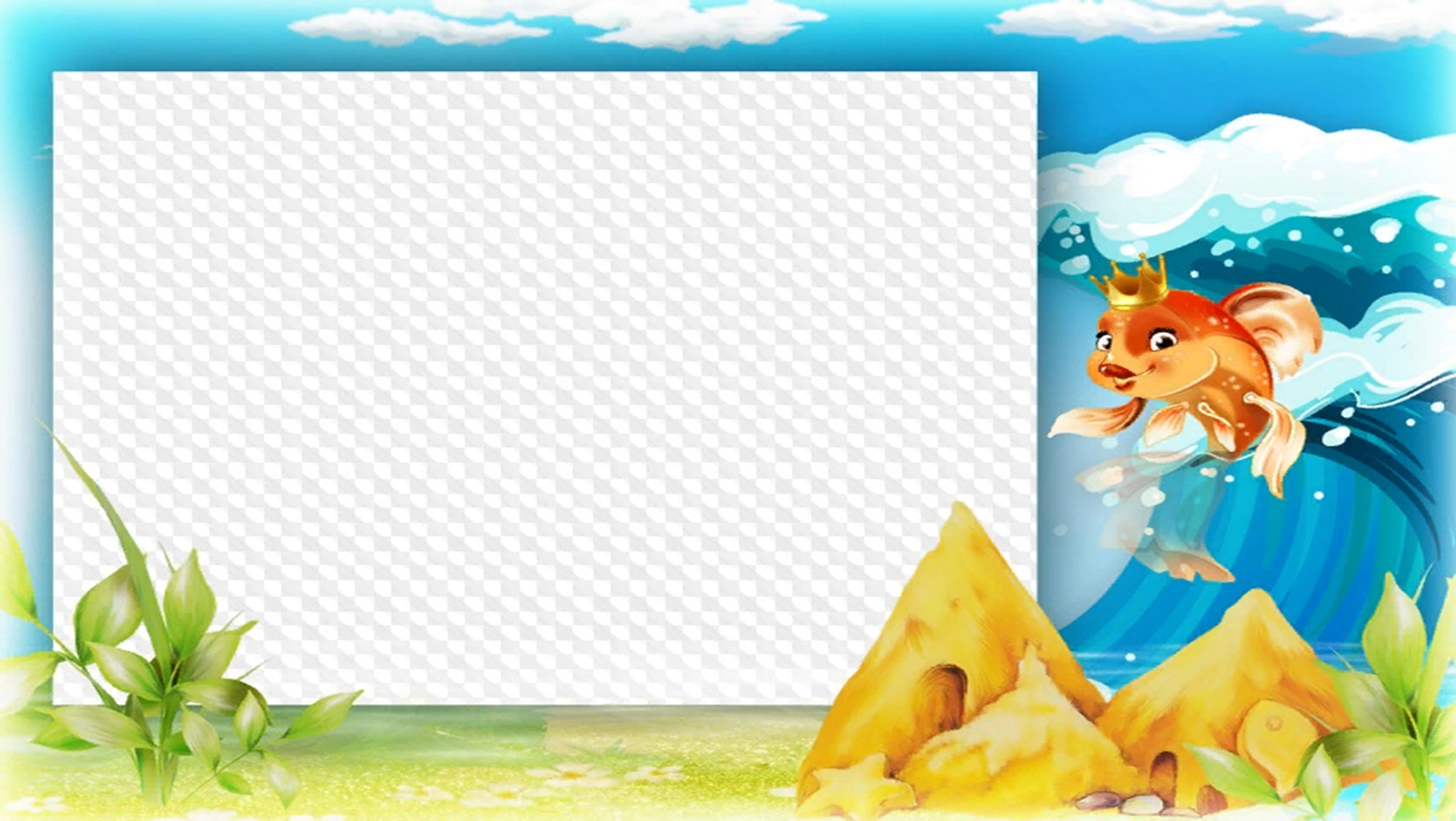 Используемые программы в МБДОУ «Золотая рыбка»с. Орехово
Региональная парциальная программа по гражданско-патриотическому воспитанию детей дошкольного возраста в Республике Крым «Крымский веночек»
Примерная основная образовательная программа дошкольного воспитания «От рождения до школы»
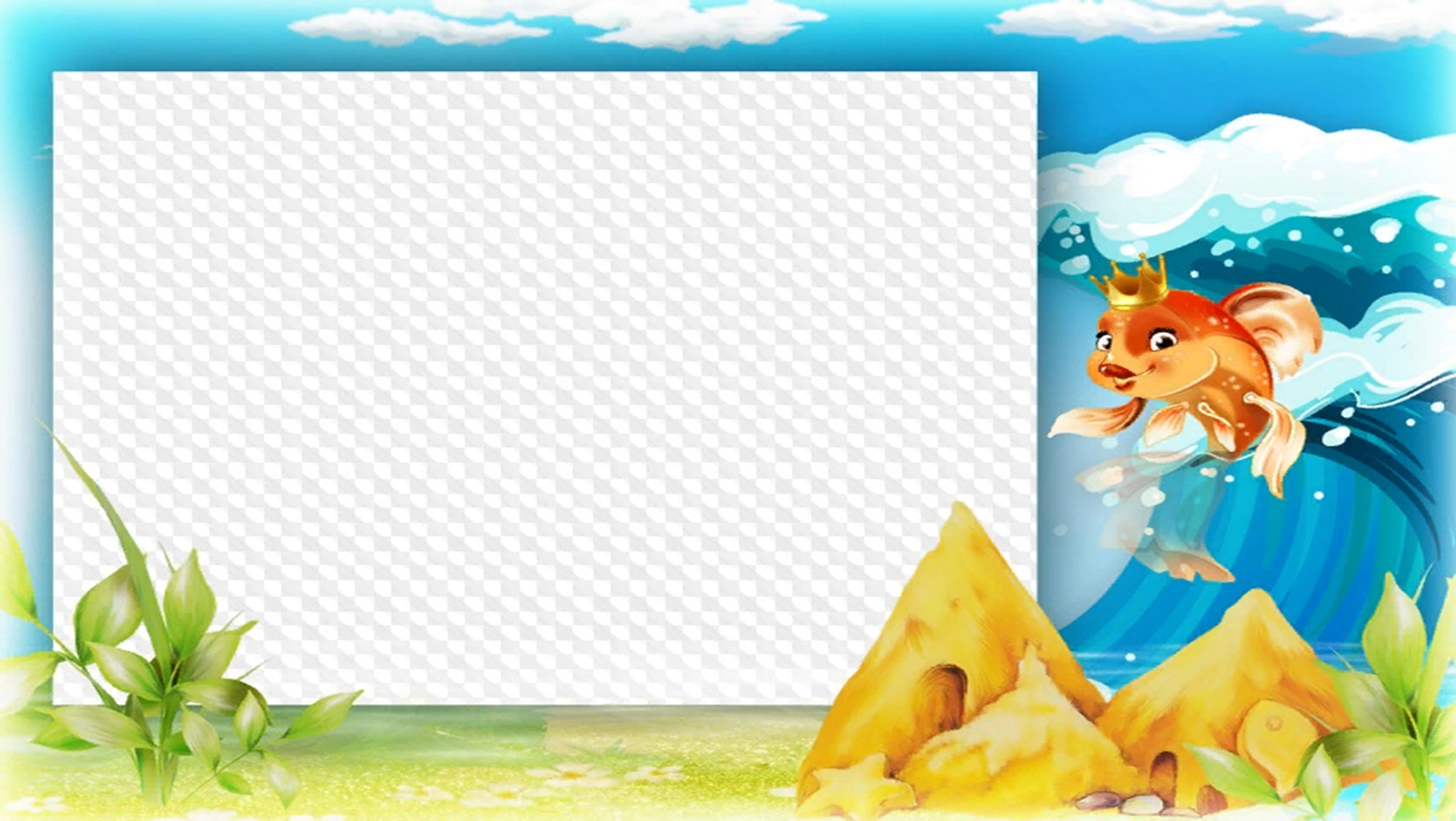 Взаимодействие с родителями строится на принципах:- открытость детского сада для семьи, - сотрудничество педагогов и родителей в воспитании детей,- создание активной развивающей среды, обеспечивающей единые подходы к развитию личности в семье и детском коллективе.Взаимоотношения между двумя сторонами регулируются родительским договором, включающим в себя права и обязанности сторон, возникающие в процессе взаимодействия.Формы работы с родителями:- Совместные обсуждения педагогами и родителями интересов, умений, потребности каждого ребенка, а также их достижений (групповые родительские собрания, индивидуальные консультации);- Различные способы информирования родителей об учебном процессе (родительские собрания, информационные стенды, анкетирование, беседы);- Совместные наблюдения за деятельностью ребенка (День открытых дверей);- Дистанционное консультирование;- Совместные праздники;- Мастер-классы (презентации специалистами МБДОУ своего профессионального мастерства, с целью привлечения внимания родителей к актуальным проблемам воспитания детей и средствам их решения);- Тренинги для родителей (активное вовлечение родителей в специально разработанные педагогом-психологом ситуации, позволяющие осознавать свои личностные ресурсы);- Семейные праздники (особый день, объединяющий педагогов МБДОУ и семьи воспитанников по случаю какого-либо события);- Проектная деятельность.